Società partecipate del Comune di Potenza
A.C.T.A. S.p.A.

100%
S.A.L. S.r.l.
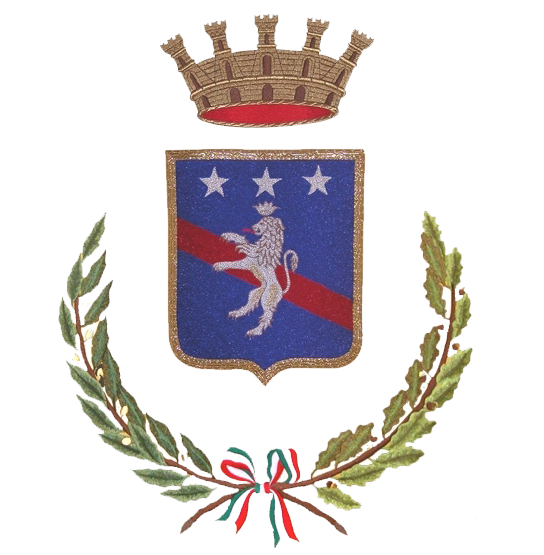 Comune di Potenza
54,673%
(in liquidazione)
Acquedotto Lucano S.p.A.

6,47%